Estructura Orgánica
Dirección de Cultura
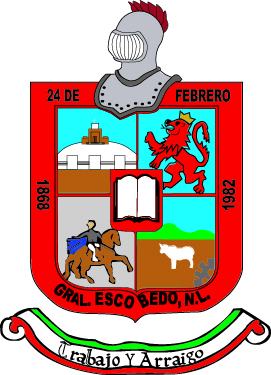 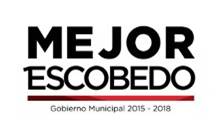 DIRECTOR DE CULTURA
PROF. MARGARITO VILLEGAS MONCADA
AUXILIAR ADMINISTRATIVO 
MA. DEL ROSARIO MARTÍNEZ ORTIZ
ENCARGADA DE CASA DE LA CULTURA
MA. DEL SOCORRO OTERO GTZ.
AUXILIAR
JUAN CARLOS LÓPEZ CORTES
BIBLIOTECARIA 
OLGA LETICIA RODRIGUEZ MEJIA
MAESTRO DE  DANZA FOLCLÓRICA
ROLANDO PEREZ CORRAL
AUXILIAR 
RICARDO ROMO MARTINEZ
MAESTRO DE MUSICA
NESTOR IBARRA GALINDO
MAESTRA DE COMPUTACION 
PATRICIA GARZA MONTEMAYOR
AUXIILIAR
SONIA MIREYA RAMIREZ MENDOZA
MAESTRO DE TEATRO
ADRIANA RAMIREZ GUAJARDO
BIBLIOTECARIA 
MARGARITA CASTAÑEDA DIAZ
MAESTRO DE DIBUJO 
HUGO ARAMBULO MARTINEZ
MAESTRO 
JOSE LORENZO ENCINAS GARZA.
MAESTRA DE DANZA 
CARMEN DAHYANA VELA NAVA
Juárez No. 100, Centro
General Escobedo, N.L.
T. 8220.6100
www.escobedo.gob.mx